Команда Полярники (МОУ Брейтовская СОШ)
Исследовательский этап (5-7 класс)
Руководитель М.В. Воронова
Опыт1.  Влияние различных веществ на скорость таяния льда
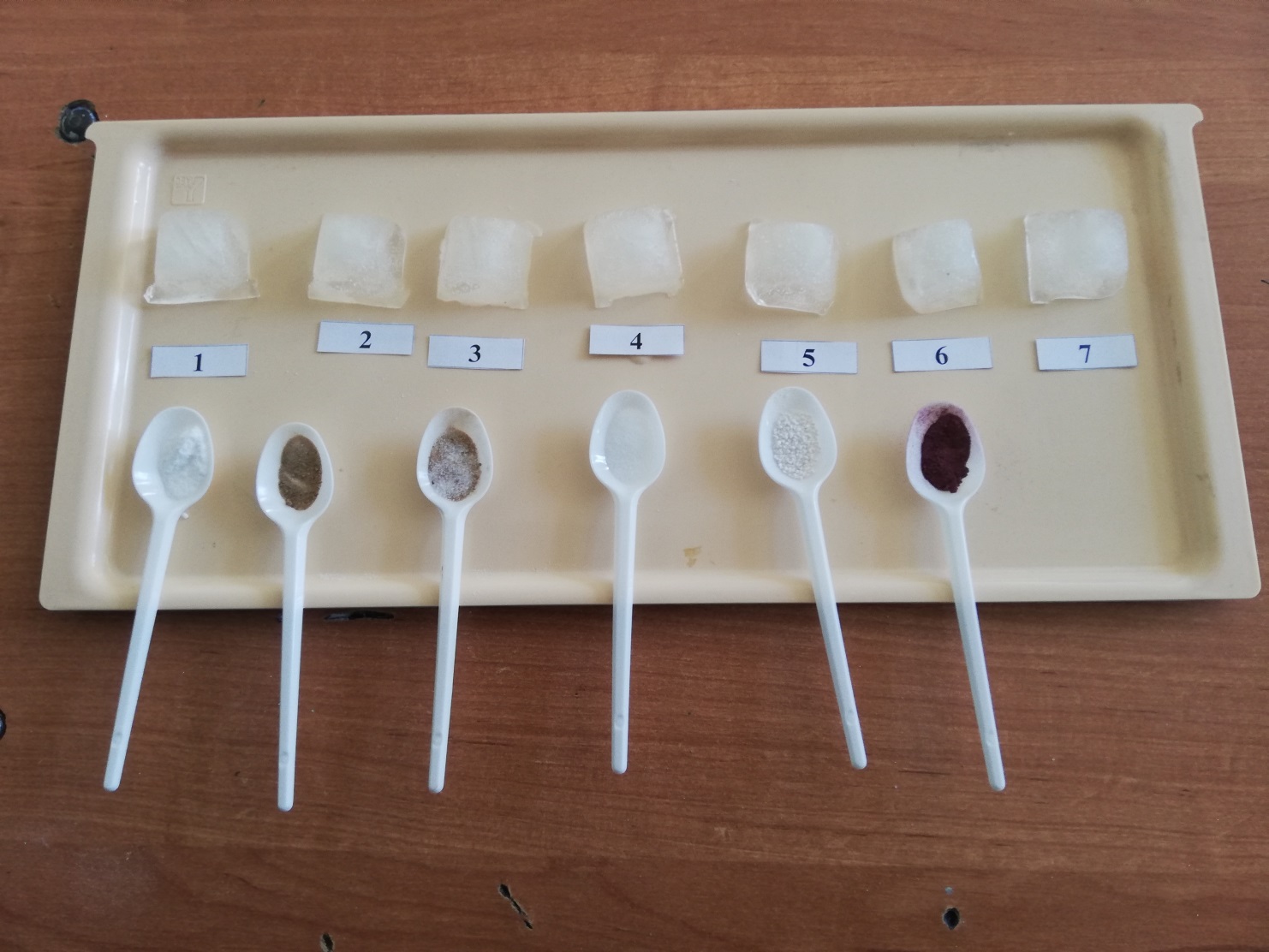 До начала опыта
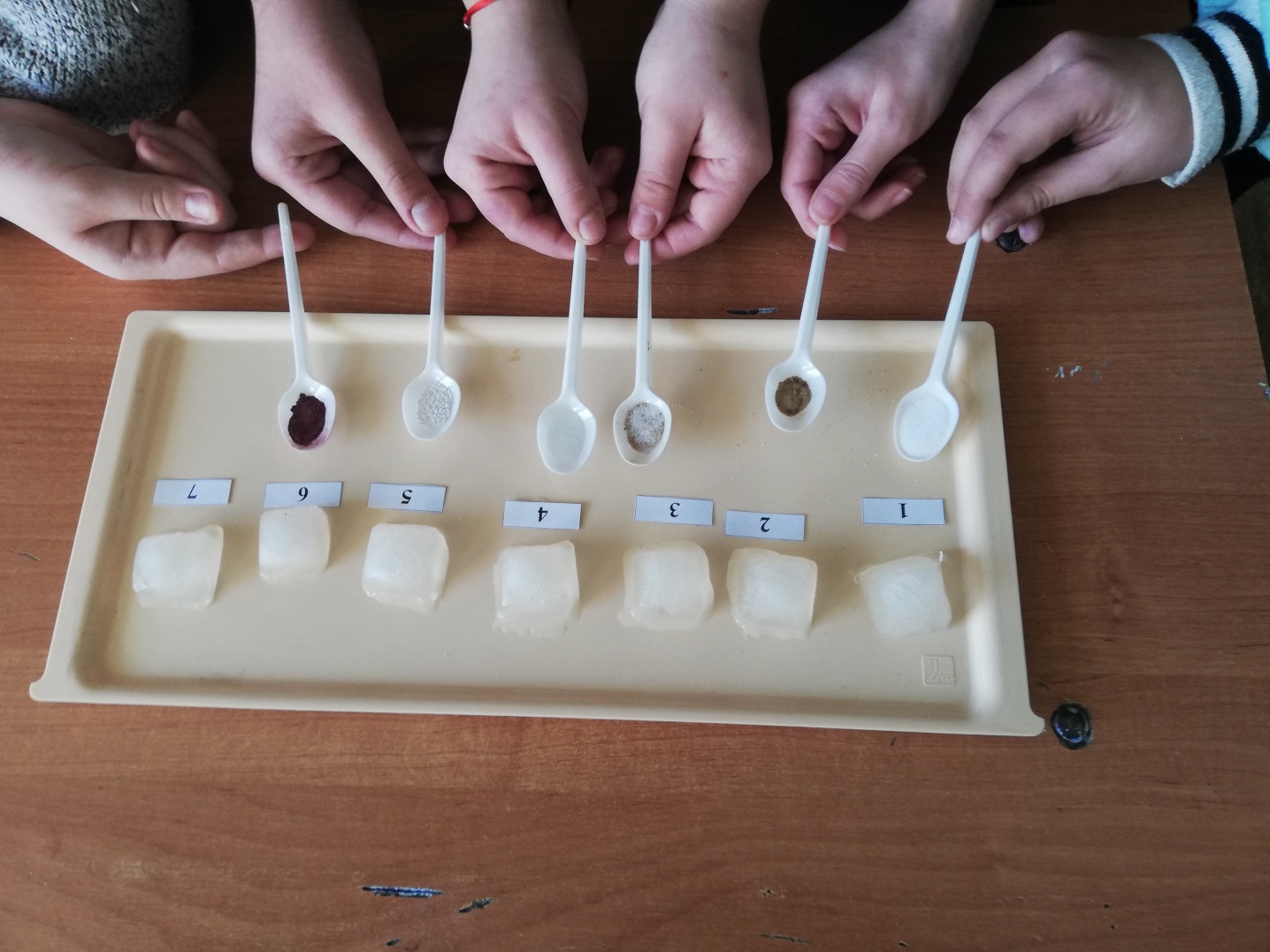 Этапы выполнения 
опыта
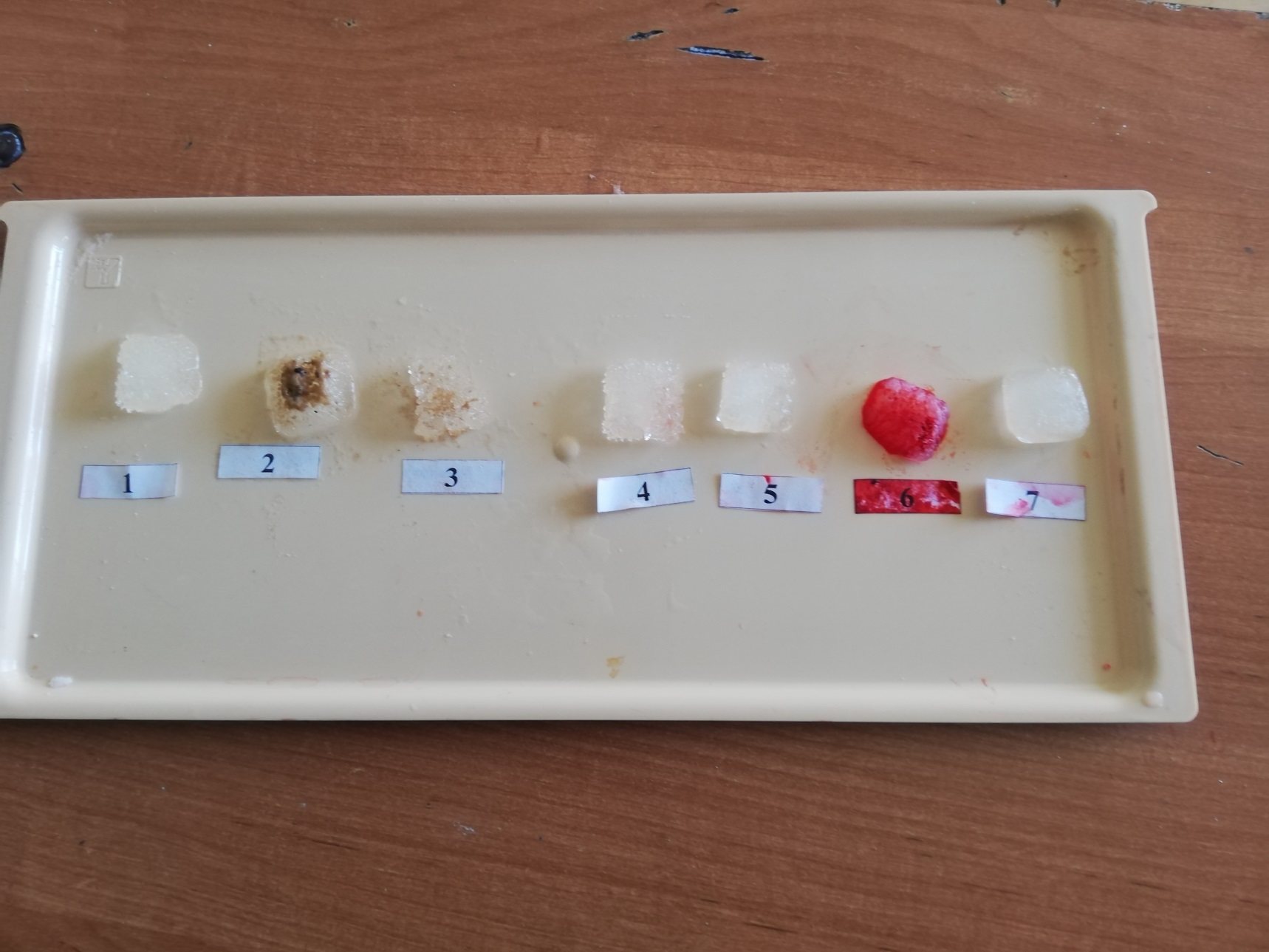 Результаты опыта таблица № 1
Опыт2.  Изменение объема снега (воды) при его таянии
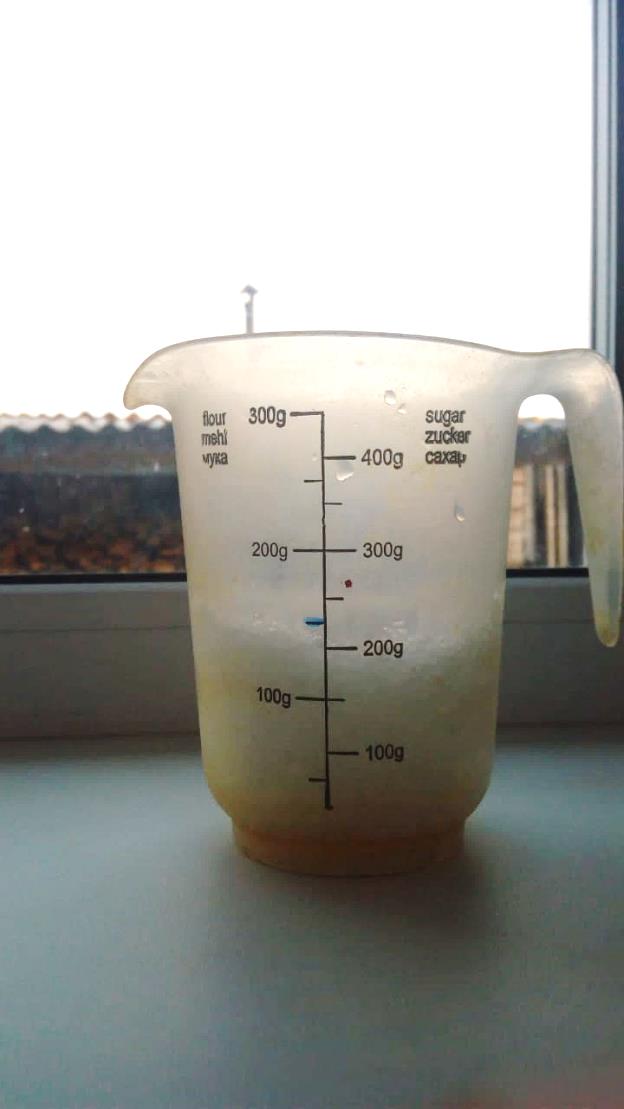 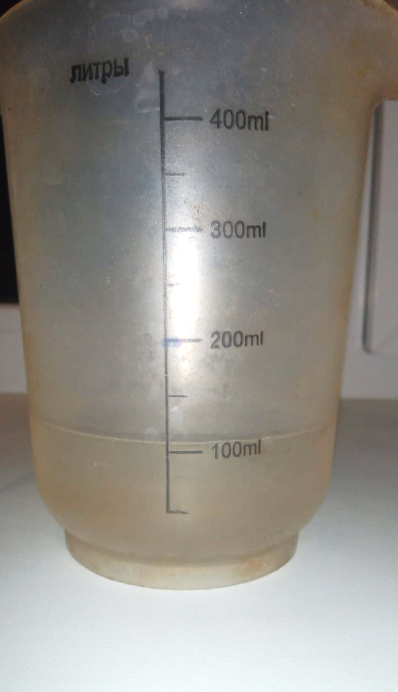 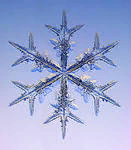 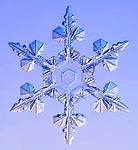 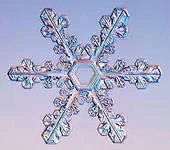 Опыт3.  Влияние загрязнений на скорость таяния снега
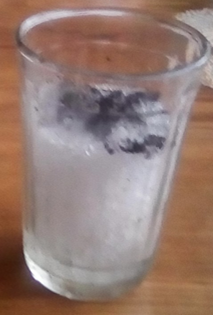 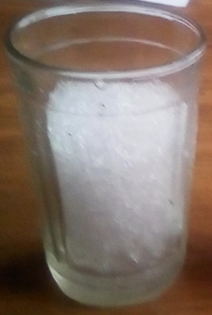 Опыт4.  Изменение объема воды при ее замерзании
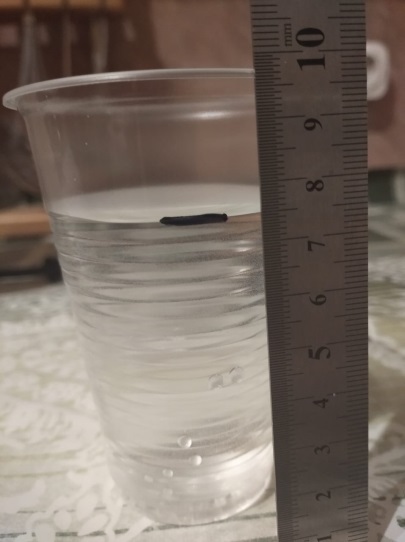 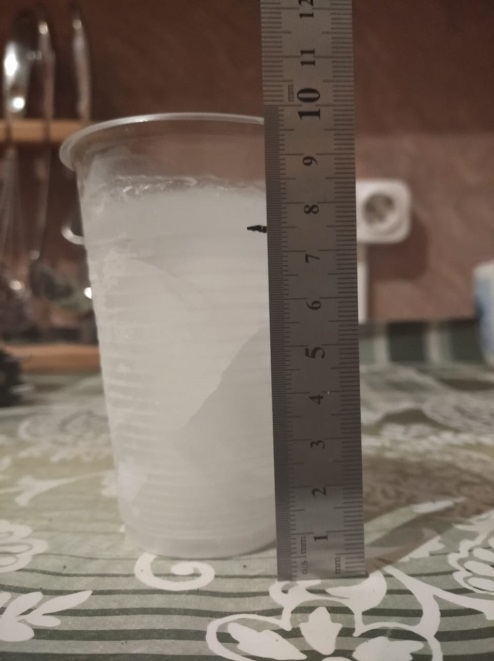 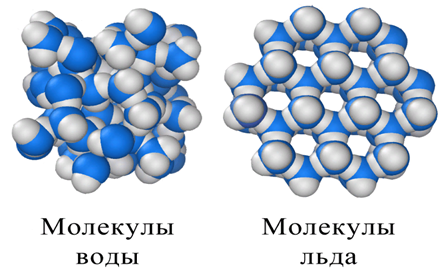 Опыт 5. Влияние плотности снега на скорость его плавления
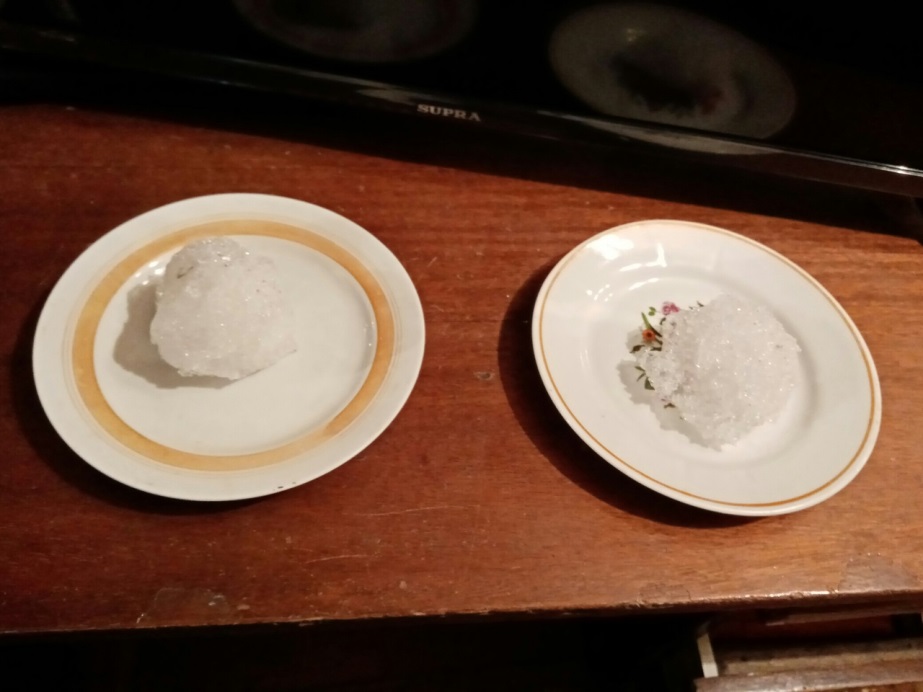 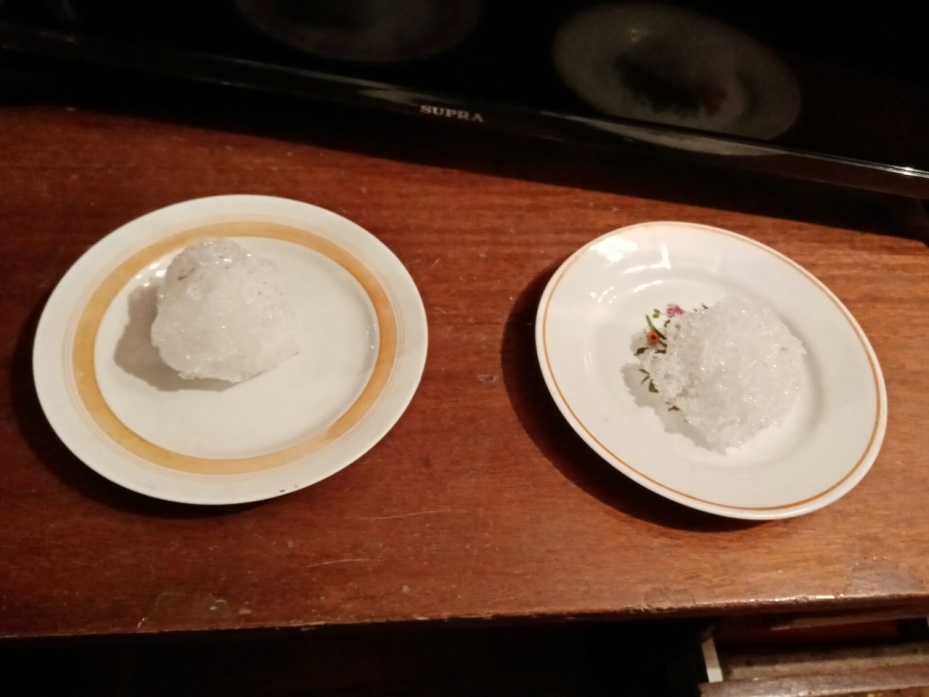